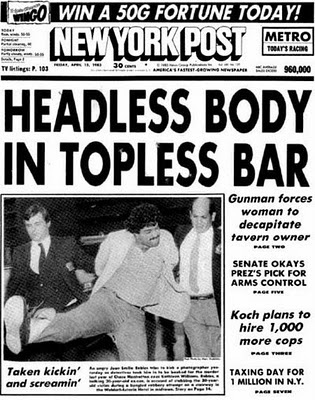 TABLOIDIZATION (ETC.)
DUMBING DOWN OR DEMOCRATISATON?
COMMS 201
[Speaker Notes: Explore debates over tabloidisation of news, celebrity news and on an additional front, satire - how each relates the mainstream news, or more specifically, to the ideals of news (known as the fourth estate)
 
Whereas one side argues that tabloidization tendencies dumb down the news (and their reader- and viewership), failing at the role of the fourth estate, the other suggests that popularising news can provide new sources of information, engage new audiences and therefore can be seen as ‘good’ for democracy.]
REAL
Concentration of ownership
Non-media conglomerates
‘Dumbing down’ and commercialization
IDEAL
Watchdog, investigating Government claims and those of the powerful in society
Providing accurate, independent, verifiable, and objective reporting
Erosion of fourth estate ’ideals’
Tension between tabloid and ‘real’ NEWS!
[Speaker Notes: so what is the hard news and soft news here?

A dilemma for the layout and editorial department]
The dumbing down of news: range of terms
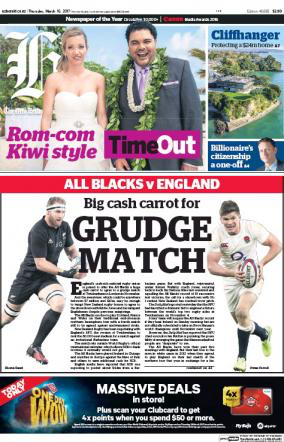 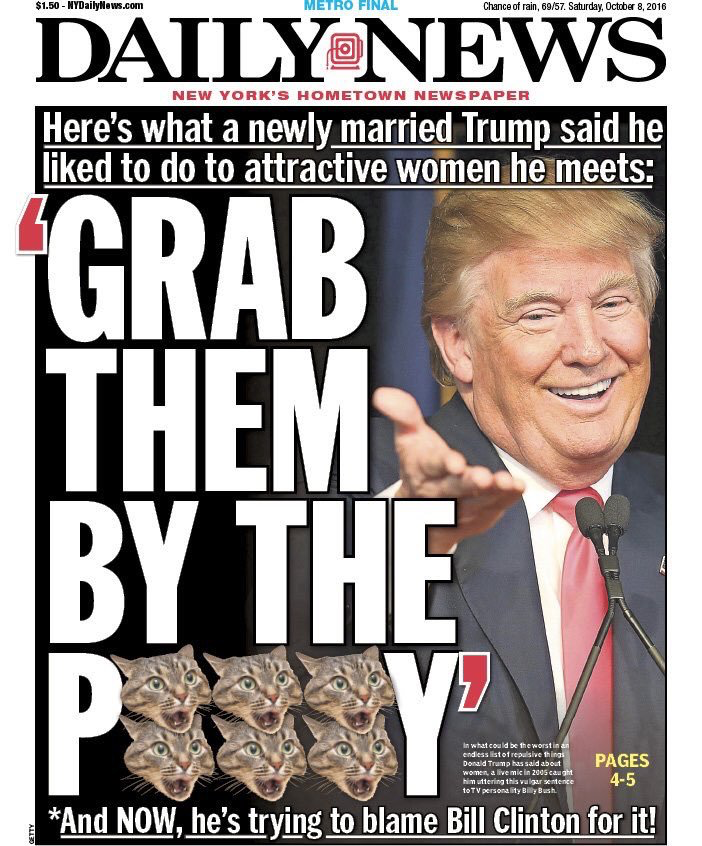 Tabloidization (Bird 2009)
Celebrification (Turner 2015)
Militainment (Stahl 2010)
Politainment (Schultz 2012)
Infotainment (Thussu 2007)
Sensationalism (Kitsch 2009)
Popularization (Gans 2009)
Composite or portmanteau terms
[Speaker Notes: There have been many studies of the process of dumbing down of the news, most of them referencing a dilution of what we and they understand as the fourth estate role. Many terms have been coined in the process and I might use these interchangeably ..although we will focus on the first three today.


The terms have been coined primarily by academics to explore this phenomenon. As you can see, and second English speakers will be aware of this, they are what we would call ‘composite terms’ or portmanteau -made up usually of two other words producing a new meaning that is often a noun describing a process. 

Couple of examples here:
Extraordinary tape emerged by Trump – and his ability to deflect attention by bringing in a series of women apparently abused by Bill Clinton. Indeed news worthy to have the most powerful leader admit to abusing women – sensationalized headline gives little analysis. Politainment, infotainment and sensationalism, the use cat images to stand in as a joke but also a strange sense of prudishness despite the constantly sexualized overtones.

Little more news seen in the Herald either :  an ad for a film, more property stories (celebrity news), sport.. Sport heroes, property heroes, local stars .. Popularization and celebrification]
‘Tabloid’ refers to newspaper size, Tabloid vs. Broadsheet
Stylistic and content changes that apparently represent a decline in journalistic standards
Formulaic, colourful. Appealing to base instincts and public demand for sensationalism 
Dedicated to celebrity, human interest, advice: mix of news, entertainment, sport, heavy illustrated
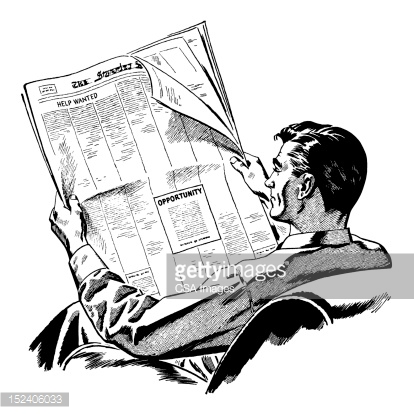 1. Tabloid News and tabloidizaton
[Speaker Notes: Tabloid news :  

Tabloid in fact refers to newspaper size, smaller than the typical broadsheet as held by this gent.
Relatively new term, and although in fact it references the physical newspaper, it has come to mean stylistic and content changes that represent a decline in journalistic standards - a demon figure but one that has seen shifting boundaries and tastes. 
 
Formulaic colourful narrative style distinct from objective styles of journalism, appealing to base instincts and public demand for sensationalism.  

May cover same content although more briefly and flamboyantly: much space dedicated to celebrity, human interest, advice (psychics, astrologers, agony aunts)  Some tabloid supermarket variants hardly touch hard news at all: mix of news, entertainment, sport with heavy illustration.]
STYLE
CONTENT
Increasing ‘trivialization’
Celebrity news and gossip
Human interest stories
Covers political debate as personality driven ‘horse races’
Short punchy sentences
Narrative rather than analysis
Use of personal stories
Dependency on visuals
TABLOID NEWS and tabloidization
[Speaker Notes: To reiterate:

Style, writing techniques move away from complex to short punchier sentences primarily in narrative rather than analytical mode. 

2. Personal, major themes through personal stories. 

3. Great dependency on visuals, and reliance on re-enactments in the more tabloid current affairs broadcast shows.
 
Content: framed in terms of increasing trivialization – celebrity news and gossip, human interest stories, move towards covering political debate as horse races (or more relevant as we have seen under Trump in the US reality shows), shouting matches etc.]
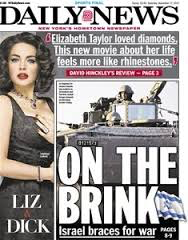 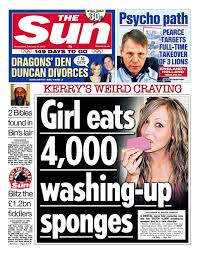 TABLOID-IZATION – SHIFT FROM ‘REAL’ TO TABLOID
[Speaker Notes: Tabloidization suggests the move of real journalism to the tabloid, the shift from an ideal of news to a degraded copy.
In the Daily News, we see some news coverage – Israel braces for war suggests little in the way of balance – who are they going to war with? What is the overall viewpoint or the history of the conflict? Whereas on the right apart from the very eccentric comment on the sponges, the news a comment on bibles round in Bin’s (Bin Laden) ‘lair” (Islamaphobic), and something of a critique of tax cheats (working class readership some class consciousness)

She points out that newspapers are in decline, competition for news is fierce.
Proliferation of tabloid items at the expense of others. 
This is about bottom line, economics – tabloid stories are easy, cheap and popular and in competitive digital environment, they will win out over expensive difficult and less popular ones. Tendency for news outlets just feed off each other.  Although there are many more outlets, the range of stories is shrinking and those in power, Governments and elites, more effective than ever at controlling the story as there are fewer viewpoints out there.]
“The tension between tabloids as representing the legitimate desires and voice of the people or a vulgarization of public discourse has been at the heart of the debate” Elizabeth Bird, ‘Tabloidization’
Tabloidization - TENSIONS AND DEBATE
[Speaker Notes: Again drawing on Bird here:

Critics and supporters:
Supporters, or at least those acknowledge there is some productivity within shift towards popularization.

So in summary – these are the tensions that exist around tabloidization or dumbing down - Bird one of the most balanced at the debate – well worth reading, recognizes the limits of mainstream reporting which has hardly upheld the 4th estate, at the same time, the importance of its ideals and the need for the public to be properly informed so they can exercise their rights and hold the powerful accountable. She recognizes too that tabloid/softer news can appeal to peoples’ emotions rather than intellects and engage them – but also that celebrity news is constructing a cult of celebrity that is pushing analysis off the radar.]
“Sleazoid infotainment culture; a culture of journalistic titillation, where we teach our readers and our viewers that the trivial is significant, that the lurid and the loopy are more important than real news. We do not serve our readers and viewers, we pander to them. And we condescend to them, giving them what we think they want and what we calculate will sell and boost ratings and readership.” 
Carl Bernstein, Washington Post
Undermines truth and objectivity and the role of the 4th estate
Trivializes and sensationalises, rather than informs
Obscures deeper analyses
Crowds out ‘proper news’
Commercially driven, condescending, pandering
Superficial
Debates - critics
[Speaker Notes: As predicted, powerful and recognized journalists were some of the first to voice strong critiques as they say the practice they purported to believe in being undermined. We went through some of this with Brent Edwards in our 4th Estate lecture.

Berstein and more general critiques – who is Bernstein?]
“Expanding and democratising the public sphere – that is reaching people that may not otherwise read the news”  (Brants 1998)
“Dramatic framing does attract viewers who might otherwise ignore newscasts, it increases their emotional involvement with significant political issues, and it stimulates them to care and think about these issues” (Graber 1994)
“Has an emotional appeal and represents the human impulse” (Bourdieu 1994; Gitlin 2002) 
“Critics are elitist and pessimistic and idealize mainstream news and media” (Hartley 1999)
Yesterday’s ‘tabloid’ can now be seen as fresh and new - 
Greater accessibility - can loosen elite controls
Personal stories can make news more effective and accessible
Mainstream news has also failed to inform and engage readers/viewers
Debates - supporters
[Speaker Notes: We also have voices that defend the move towards tabloidization and soft news however these are mostly scholars that engage with popular culture and through the discipline of cultural studies – Graber suggests that popularization extends the public sphere.
Explore context for popular culture and cultural studies.

Influential cultural studies scholar John Hartley, in 1999, argued for tabloid tendency, argued that the criticisms of tabloidization were pessimistic, elitist and presented an idealised view of mainstream news.
He focused at that time on television and televisions news - Uses of Television and Understanding News - explores how television functions within society, looks at why it is so widely denigrated, sees TV as a transmodern medium capable of reuniting government, education and media, and of creating a new kind of cultural teaching which facilitates communication across social and geographical boundaries.

Hartley represents a broader move towards post-modernsm in theory and a new focus on popular culture: its pleasures and dangers. 

Supporters: Variable over time: some changes USA Today seen as tabloid, now seen as positive and revitalizing.
Clearer more accessible writing is not necessarily a decline in standards. Mexico and Eastern bloc, seen elite controls over newspapers have loosened. 
The personal story over the institutional version can make news more direct and effective - but on the other hand can obscure larger social, political and cultural factors.
For example, I recall a moving story of a young working class girl who succeeds at school despite living with her family in a car – homeless. As uplifting as this story might be, it becomes one of an ‘inspiring battler,’ but unless the news report emphasises the fact systemic homelessness and why it might be happening, the story can in fact backfire failing to inform readers about underlying issues – instead, she can be a role model for those who succeed despite of the odds which could result in audiences remaining relatively apathetic about the problems around housing.
 
Part problem although tabloidization is seen as antithetical to traditional journalism’s standards of truth and objectivity those standards are not clear and evidently often breached. Journalists are now one of the least trusted professions, just above politicians in the rankings. So in that instance people turn away from traditional sources. 

‘Superficial storytelling’ can be cast in perjorative terms but can be a way of engaging readers turned off by more boring fare – one person’s outrage can be another’s admiration.]